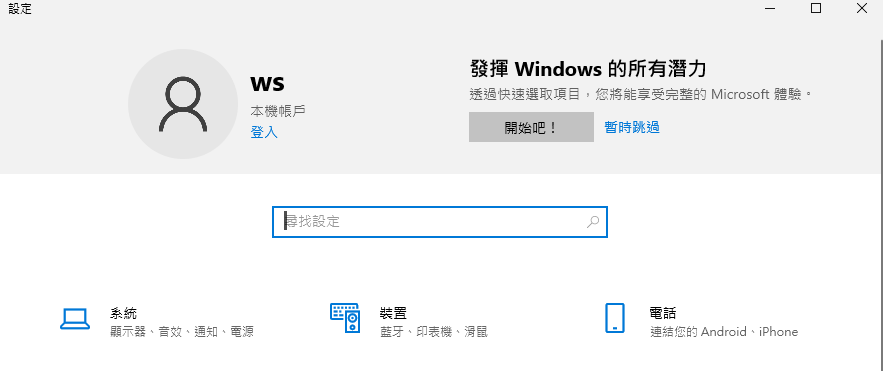 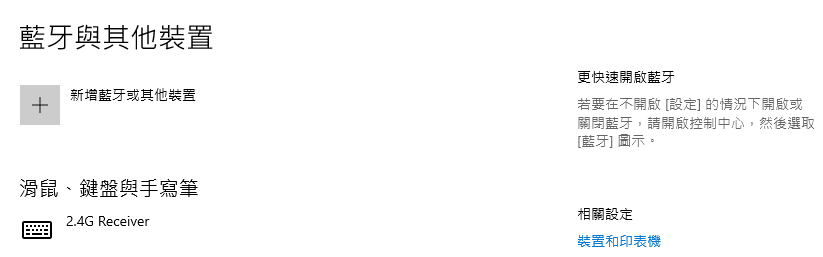 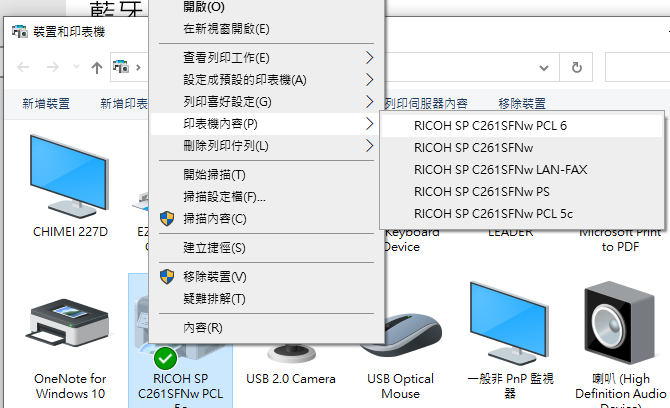 驅動程式
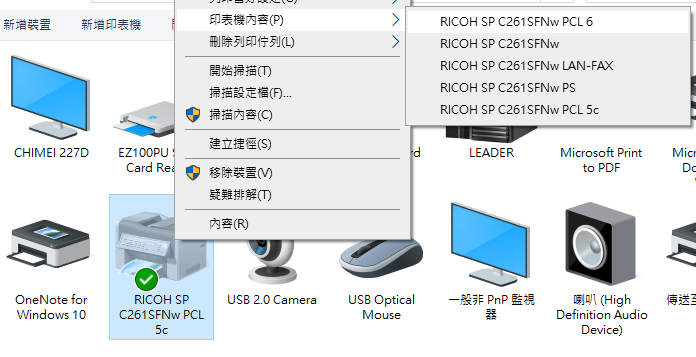 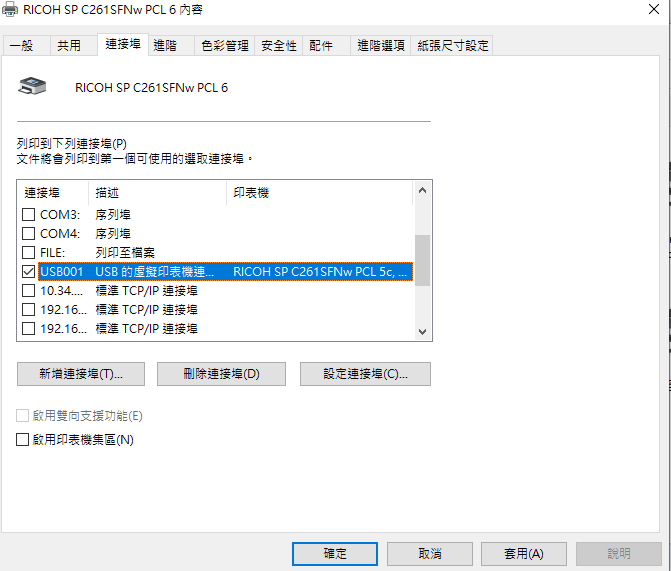 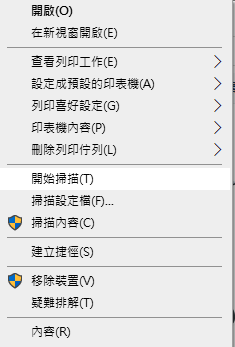 如何掃描
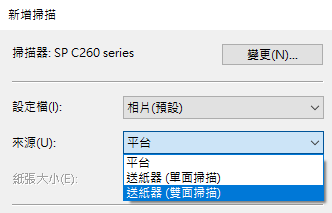 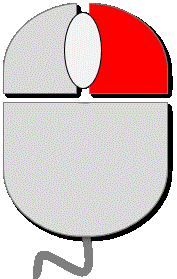 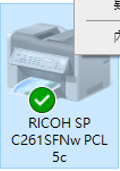 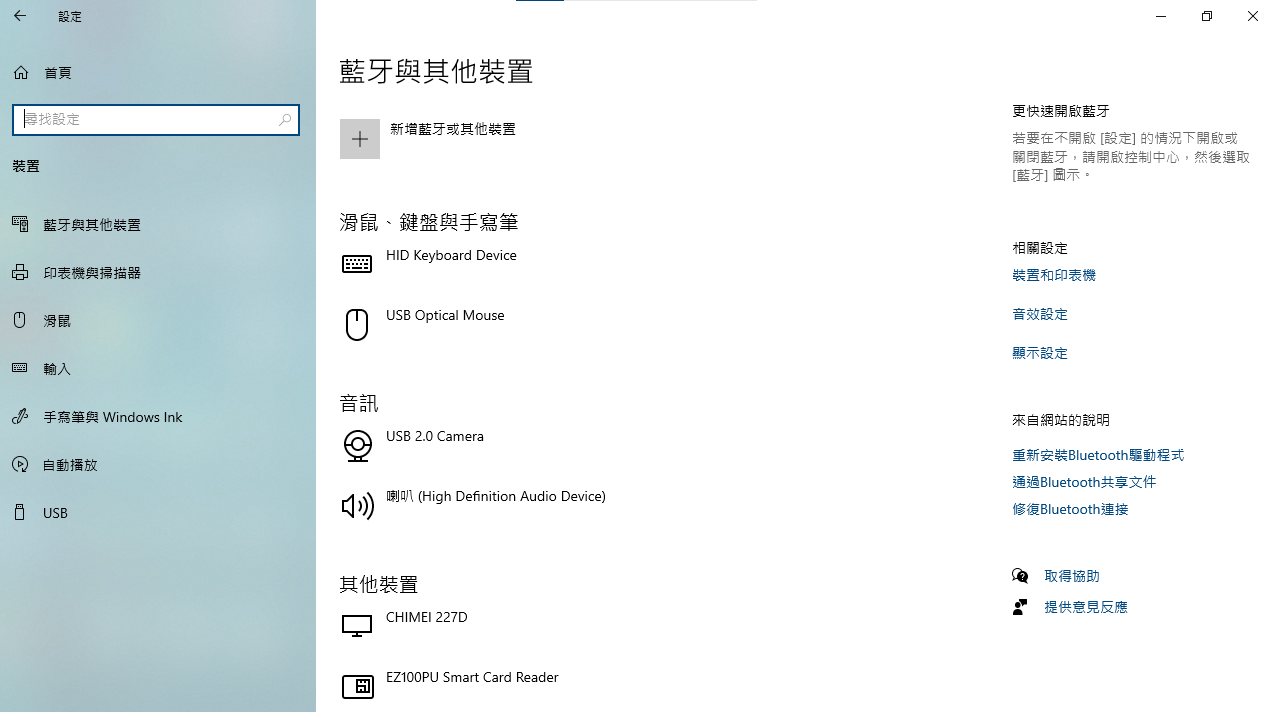 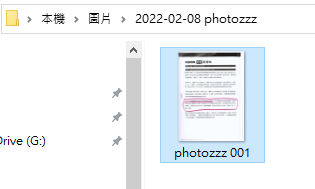 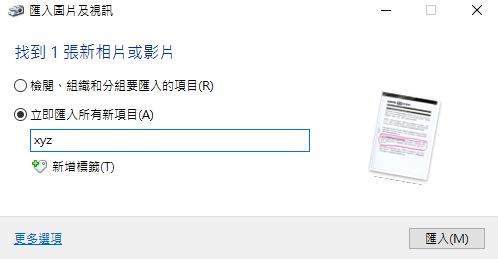 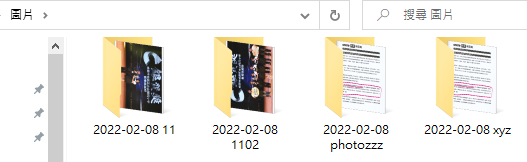